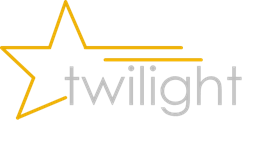 Ticagrelor With AspIrin or ALone In HiGH-Risk Patients After Coronary InTervention: Thrombogenicity Substudy
Usman Baber, MD MS and M. Urooj Zafar MBBS
on behalf of the TWILIGHT Investigators
Icahn School of Medicine at Mount Sinai, New York, NY
ClinicalTrials.gov Number: NCT04001374
Declaration of Interest
The TWILIGHT Trial
Sponsoring organization: Icahn School of Medicine at Mount Sinai, NY
Funded by AstraZeneca

Coordinated by Icahn School of Medicine at Mount Sinai, NY
Disclosures
Background
Several trials have shown that monotherapy with a P2Y12 inhibitor alone results in similar rates of adverse ischemic events as compared with dual antiplatelet therapy (DAPT) following percutaneous coronary intervention (PCI).1-4

However, most studies were characterized by relatively infrequent1,2 or lower than expected rates of ischemic events3,4, thus compromising power to detect signals of harm upon withdrawal of aspirin.

Examining the direct effect of aspirin withdrawal on human endovascular thrombosis may provide a mechanistic basis for these observations and additional support for a clinical strategy of P2Y12 inhibition alone after PCI.
1Hahn et al., JAMA 2019 2Watanabe et al., JAMA 2019
3Vranckx et al., Lancet 2018 4Mehran et al., NEJM 2019
Objective
To compare the antithrombotic potency of ticagrelor alone versus ticagrelor plus aspirin on ex-vivo whole blood thrombogenicity among high-risk patients undergoing PCI with drug eluting stents (DES)
Design
TWILIGHT enrolled patients undergoing PCI with DES discharged on ticagrelor plus aspirin for at least 3 months. Event-free patients were randomized to aspirin or placebo (double-blind) and continued ticagrelor.
Mechanistic-oriented substudy was nested within TWILIGHT and conducted at a single enrolling site (Mount Sinai Hospital, New York)
Substudy participants were enrolled after randomization in the main trial, at which time pharmacodynamic studies to establish baseline levels of blood thrombogenicity were performed.  
Patients then commenced randomized therapy and returned 1-6 months thereafter for repeat studies.
Study Schema
Ticagrelor + Aspirin
3 months

Short course DAPT with ticagrelor plus aspirin
High-Risk PCI Patients 
(N=9006)
First blood draw
Perfusion assay
Platelet aggregation
Second blood draw
Perfusion assay
Platelet aggregation
Enrolled in PD study
(N=51)
Randomized at MSSM
(N=128)
Ticagrelor + Placebo
3 M
4 M
9 M
Endpoints and Experimental Methods
Primary Endpoint
Blood thrombogenicity (platelet-dependent thrombus area) at the post-randomization visit using the Badimon perfusion chamber5
Validated, ex-vivo model that generates thrombus under dynamic flow conditions of shear stress that mimic moderate arterial stenosis (high shear; 1690 sec-1).
Native, non-anticoagulated whole blood is perfused over disrupted porcine tunica media, which is then processed and quantified using digital planimetry (µm2).  

Secondary Endpoint
Platelet reactivity in whole blood measured with impedance aggregometry (Multiplate Analyzer® DiaPharma - West Chester, OH)
Agonists included adenosine diphosphate (ADP), arachidonic acid (AA), collagen and thrombin receptor activator peptide-6 (TRAP).
5Vilahur et al., Circulation 2004
Statistical Methods
Treatment effect (ticagrelor monotherapy versus ticagrelor plus aspirin) examined using analysis of covariance (ANCOVA)
Between-group difference in thrombus area was adjusted for baseline values, expressed as a mean difference with 95% CI 
A sample size of 40 was required to provide 80% power to detect at least 2200 µm2 difference in thrombus area between groups with type I error 0.05 and a within-group standard deviation of 2500 µm2
Effective antiplatelet and antithrombotic agents display reductions in thrombus area of at least ~ 2,000 µm2 6,7
6Lev et al., ATVB 2002; Zafar et al., Thromb Haemost 2017
Badimon Perfusion Chamber
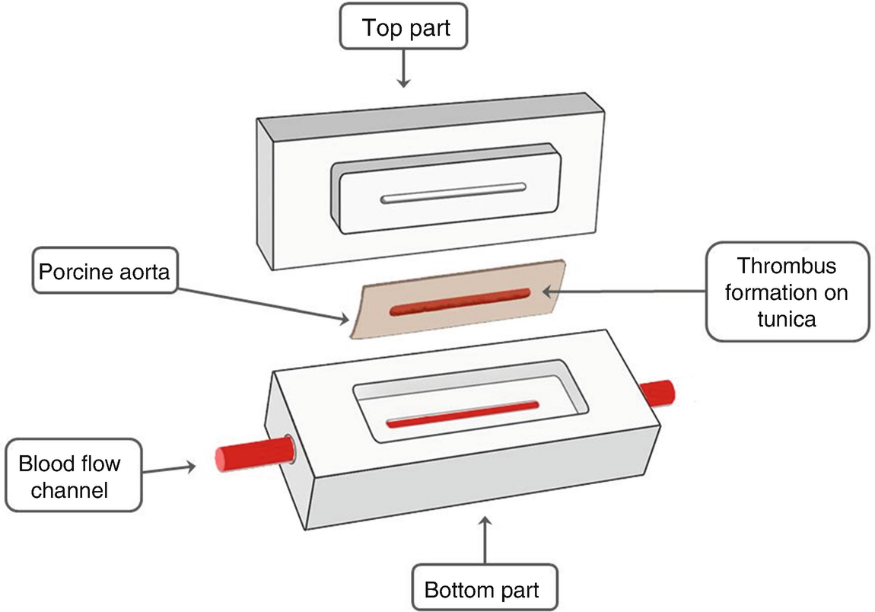 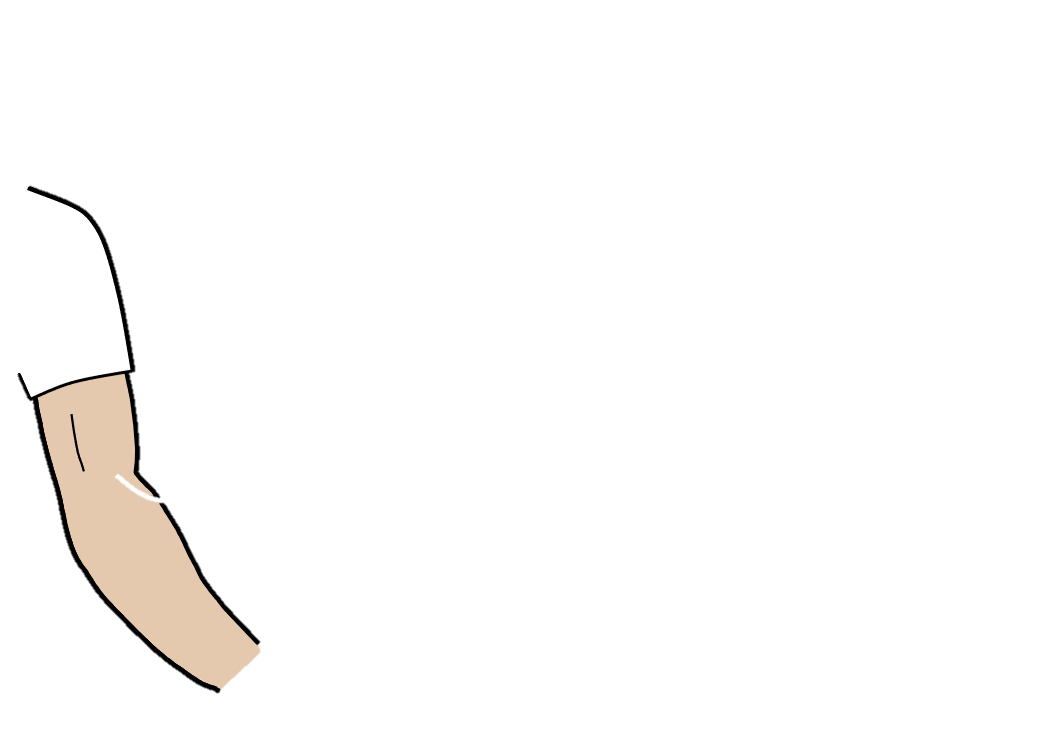 Thrombogenic substrate
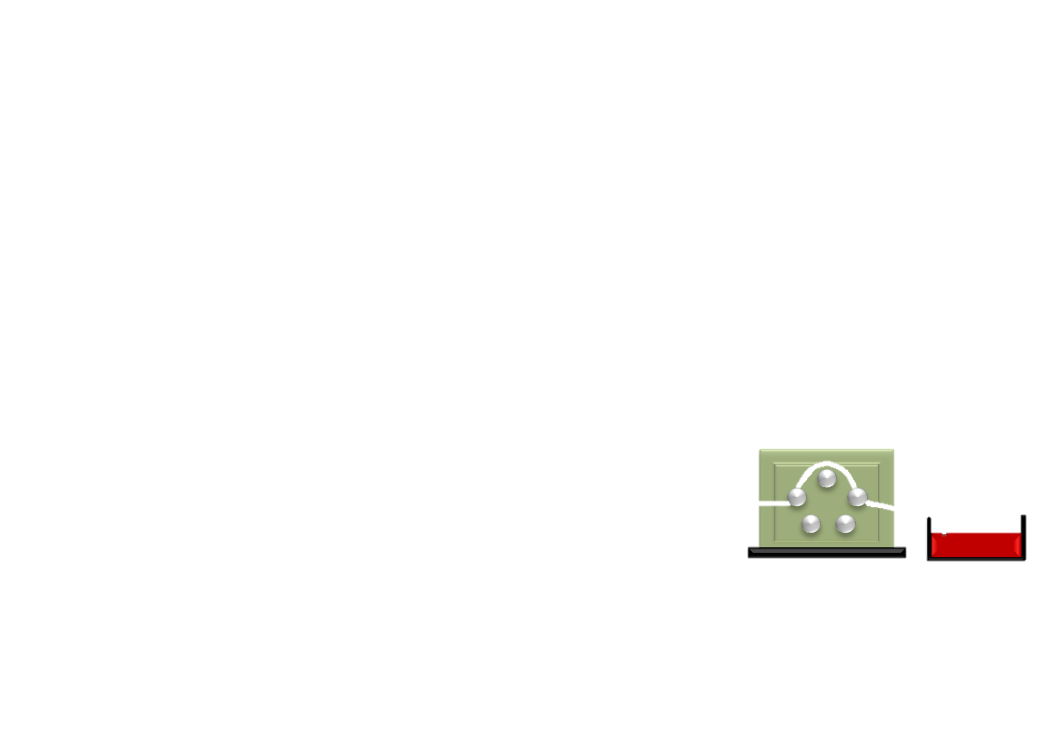 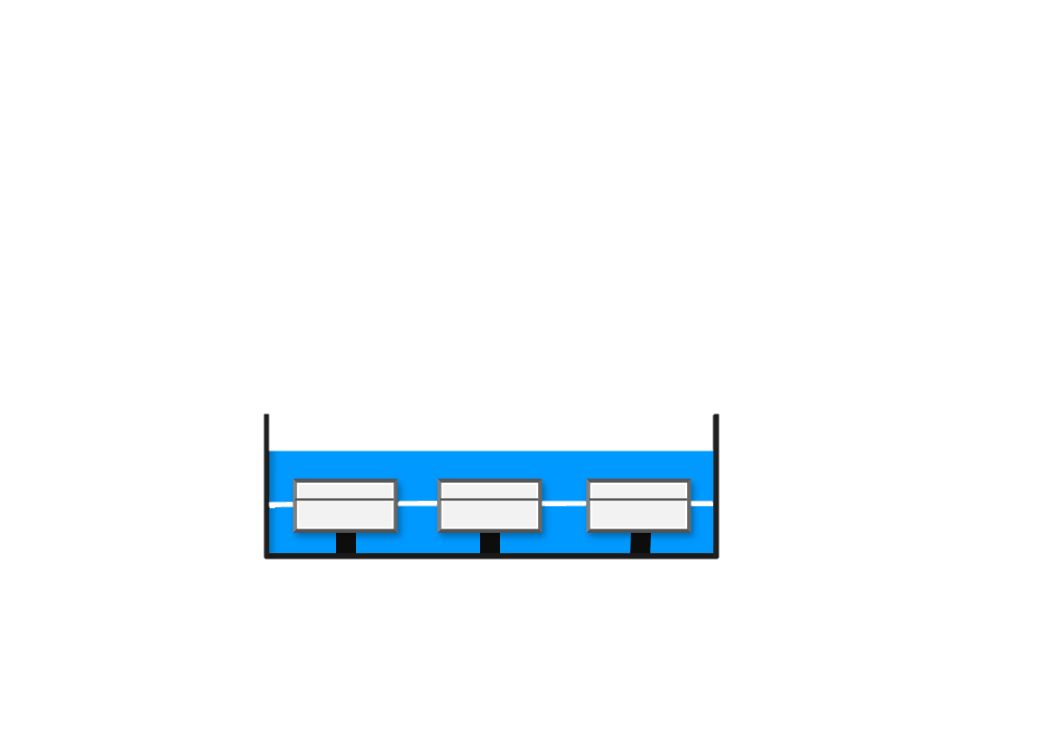 WATER BATH (370c)
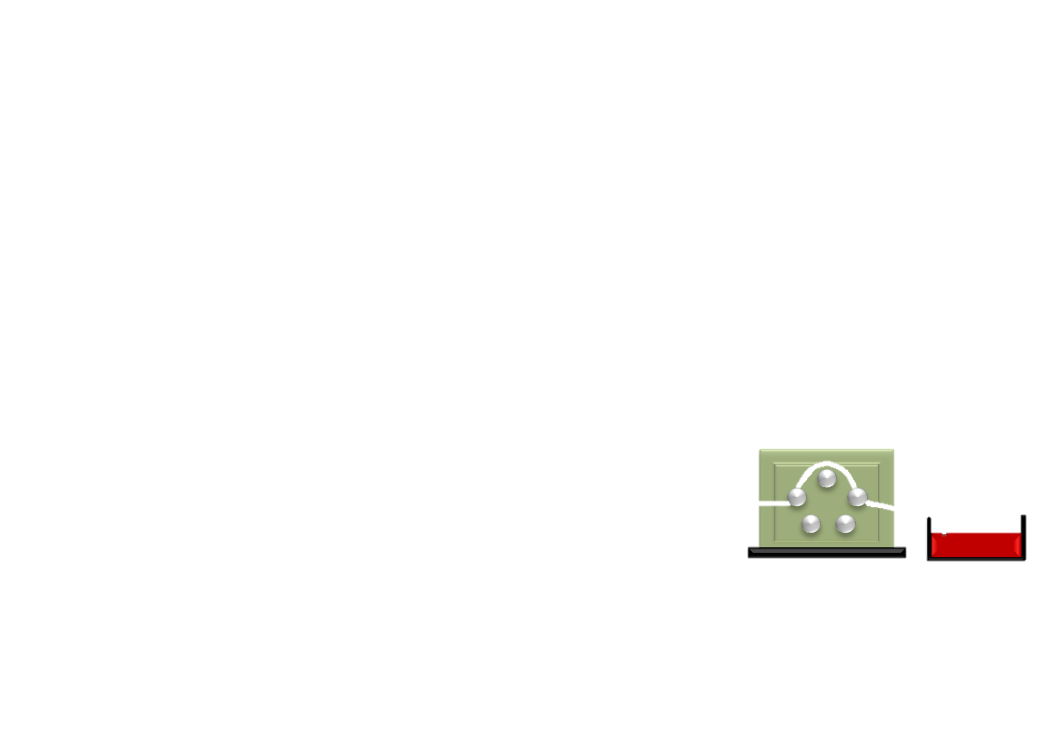 Low shear rate
Peristaltic pump
Discard 
bin
High shear rate
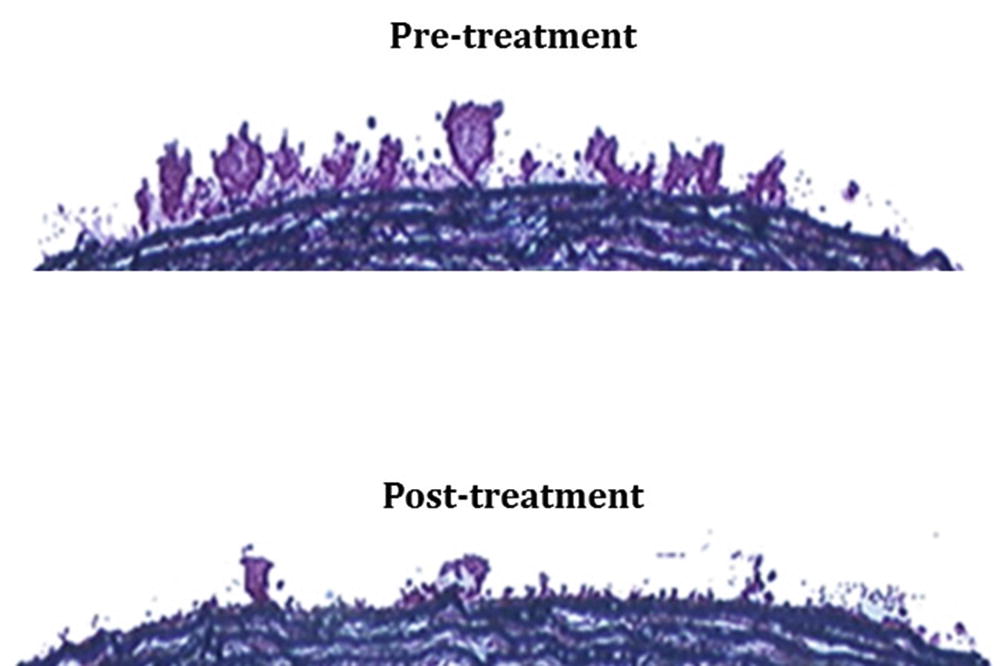 Thrombus area is quantified
Randomized in TWILIGHT at Mount Sinai
(N=128)
Platelet Substudy Enrolled
(N = 51)
Ticagrelor + Placebo
(N = 23)
Ticagrelor + Aspirin
(N = 28)
Baseline PD study
Perfusion Assay (N = 23)
Baseline PD study
Perfusion Assay (N = 28)
2 – No longer on therapy
1 – Lost to follow-up
1 – Refused
Median (IQR) days between visits 41 (31 – 61)
4 – No longer on therapy
Follow-up PD study
Perfusion Assay (N = 18)
Follow-up PD study
Perfusion Assay (N = 24)
Paired Perfusion Assay
(N = 42)
Clinical Characteristics
Procedural Characteristics
Ex-vivo Thrombus Area by Treatment Group
7000
Ticagrelor Plus Aspirin
Ticagrelor Plus Placebo
5000
Thrombus Area at Follow-Up (µm2)
3000
Mean Difference  (95% CI) in 
Thrombus Area Between Groups: 
218.2 µm2 (-575.9 to 139.9); p=0.22
1000
1000
3000
5000
7000
Thrombus Area at Randomization (µm2)
Within-Group Changes in Thrombus Area
p=0.16
Randomization
Follow-up
p=0.87
Randomization
Follow-up
Thrombus area (um2)
Post-Randomization Platelet Reactivity by Treatment Group
p=0.81
p=0.03
Platelet Aggregation (U)
p=0.02
p=0.47
Limitations
Baseline differences in parameters that can influence thrombotic potential. However, thrombus was generated under uniform conditions using a common substrate, partially isolating the treatment effect from confounding.
Given the study design, inferences regarding P2Y12 inhibition with prasugrel or clopidogrel with respect to blood thrombogenicity are not possible
Patients were assessed after 3 months of DAPT; earlier time points after PCI may have yielded different results
Conclusions
Ticagrelor monotherapy provides a similar antithrombotic effect to that of ticagrelor plus aspirin as assessed by ex-vivo platelet-dependent thrombus formation.
Platelet reactivity to collagen and AA is increased in the absence of aspirin while aggregation to ADP and thrombin is unchanged in the presence of ticagrelor - with or without aspirin. 
These findings suggest that aspirin withdrawal does not modulate ex-vivo blood thrombogenicity in the presence of strong P2Y12 blockade with ticagrelor and corroborates the clinical observations of no incremental ischemic risk upon aspirin withdrawal seen in TWILIGHT
Acknowledgements
Atherothrombosis Research Unit 
Juan Badimon, PhD
Urooj Zafar, MBBS


Center for Interventional Cardiovascular Research and Clinical Trials
Roxana Mehran, MD
Samantha Sartori, PhD
Ridhima Goel, MBBS
Nicole Vestril
Cardiovascular Institute at the Icahn School of Medicine at Mount Sinai
Valentin Fuster, MD PhD
Samin K. Sharma
Annapoorna S. Kini, MD
Serdar Farhan, MD PhD


TWILIGHT Executive Committee
George Dangas, MD PhD
Dominick Angiolillo, MD PhD
C. Michael Gibson